Coordinated Auction Office in South East Europe d.o.o. Podgorica
MOGUĆNOSTI SPROVOĐENJA ALOKACIJSKOG PROCESA NA GRANICI CRNA GORA-ITALIJA PUTEM KANCELARIJE ZA KOORDINISANE AUKCIJE U JUGOISTOČNOJ EVROPI
Filip Marković 
Dijana Martinčić			
Aleksandar Drašković
Uroš Kuč 
Branislav Bojić
SADRŽAJ
Alokacija kapaciteta u SEE
Alokacija kapaciteta na HVDC kablu
HVDC ME-IT U SEE CAO
Aukcijska pravila
Nadogradnja aukcijskog alata
VI Savjetovanje CG KO CIGRE
Hotel Mediteran, Bečići, 14. – 17.05.2019.
Alokacija kapaciteta u SEE
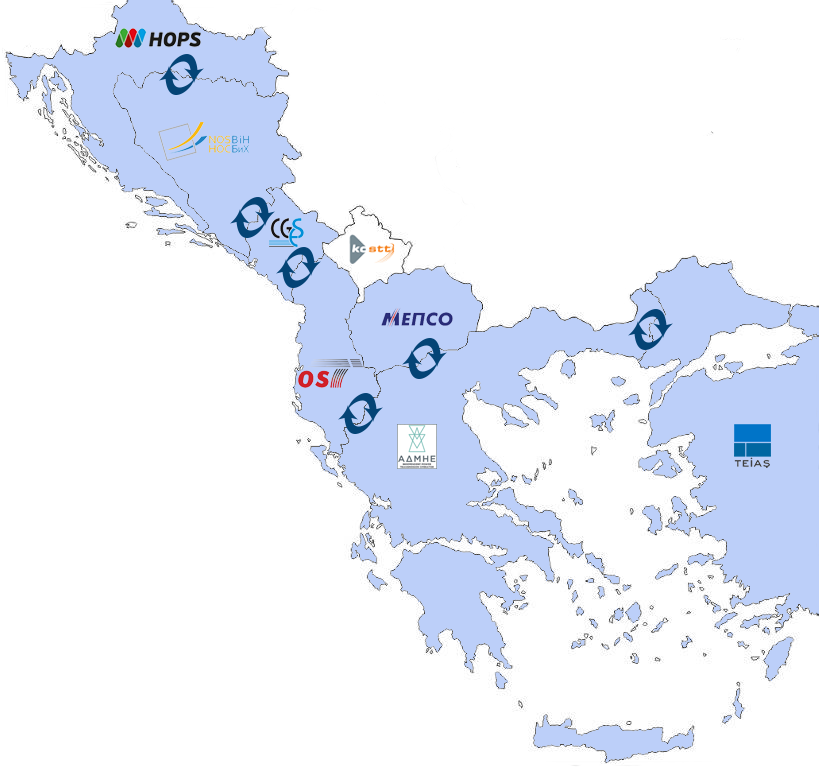 SEE CAO:
8 OPS-ova 
6 granica (od Hrvatske do Turske)
DAMAS aukcijski alat – marginalna cijena
Uredba (EC) 714/2009
Uredba (EU) 2016/1719 – FCA GL
HAR – Harmonised Allocation Rules
VI Savjetovanje CG KO CIGRE
Hotel Mediteran, Bečići, 14. – 17.05.2019.
Alokacija kapaciteta na HVDC kablu
Italija – Grčka (Italy BRNN - Greece):
PTR - Eksplicitne aukcije - JAO
Regionalni dodatak za granicu GR – IT, verzija 4:
Definiše rokove i načine kompenzacije za skraćenja (eng. curtailment) dugoročnih prava prenosa
Skraćenja usljed operativno-sigurnosnih ograničenja limitirana su na 45 ekvivalentnih dana
VI Savjetovanje CG KO CIGRE
Hotel Mediteran, Bečići, 14. – 17.05.2019.
HVDC ME-IT u SEE CAO
CGES – SEE CAO
Terna - JAO
3 scenarija:
Alokacija posredstvom jedne alokacijske platforme
Jedna alokacijska platforma (AO1) – dugoročna alokacija
	Druga alokacijska platforma (AO2) – dnevna alokacija
Jedna alokacijska platforma (AO1) – jedan smjer
	Druga alokacijska platforma (AO2) – drugi smjer
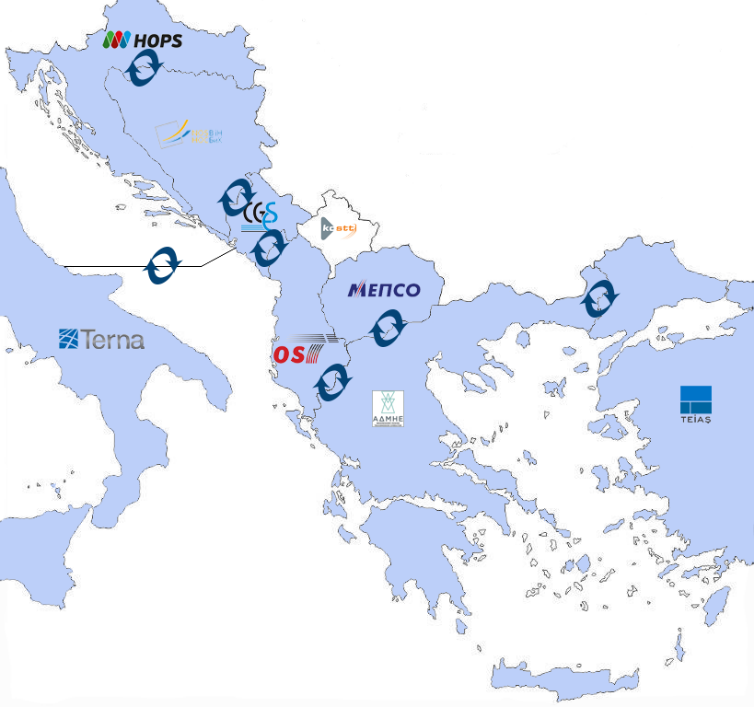 VI Savjetovanje CG KO CIGRE
Hotel Mediteran, Bečići, 14. – 17.05.2019.
HVDC ME-IT u SEE CAO
I scenario:
OPS 		    AO
AO 		    OPS
OPS 		    AO			(D-1)
AO 		    OPS		(D-1)
NTC
TARD
LT RD
CAS
TARD
D RD
VI Savjetovanje CG KO CIGRE
Hotel Mediteran, Bečići, 14. – 17.05.2019.
HVDC ME-IT u SEE CAO
II scenario:
OPS1 	      AO1
AO1                
OPS2 	                 AO2	          		(D-1)
AO2 				           	(D-1)
NTC
OPS
AO2
TARD
LT RD
CAS
OPS
AO1
TARD
D RD
VI Savjetovanje CG KO CIGRE
Hotel Mediteran, Bečići, 14. – 17.05.2019.
HVDC ME-IT u SEE CAO
III scenario:
OPS1 		   AO1
	OPS2 		   AO2 
AO1 		   OPS1 i OPS2 i AO2
	AO2 		   OPS1 i OPS2 i AO1
OPS1 		   AO1				(D-1)
	OPS2 		   AO2				(D-1)
AO1 		   OPS1 i OPS2 			(D-1)
AO2 		   OPS1 i OPS2 			(D-1)
NTC
NTC
TARD
LT RD
TARD
LT RD
CAS
CAS
TARD
D RD
TARD
D RD
VI Savjetovanje CG KO CIGRE
Hotel Mediteran, Bečići, 14. – 17.05.2019.
Aukcijska pravila
HAR
Aneks za granicu ME - IT CSUD, koji definiše:
DAFD
Tip prava prenosa (PTR ili FTR)
Režime kompenzacije u slučaju skraćenja
Rok za dostavljanje LT nominacija kao i tip nominacija
Pravila za dnevnu eksplicitnu alokaciju (do početka primjene implicitne alokacije)
VI Savjetovanje CG KO CIGRE
Hotel Mediteran, Bečići, 14. – 17.05.2019.
Nadogradnja aukcijskog alata
Konfiguracija granice
Konfiguracija faktora gubitaka
Konfiguracija koeficijenta raspodjele prihoda
VI Savjetovanje CG KO CIGRE
Hotel Mediteran, Bečići, 14. – 17.05.2019.
Zaključak
Izbor platforme za alokaciju:
Usaglašena pravila dodjele (HAR)
Standardizovana razmjena podataka (ECAN) 
SEE CAO:
109 registrovanih učesnika
51 učesnik iz EU

Podjela nadležnosti između dvije alokacijske platforme – otežavajuća okolnost za učesnike na aukcijama
VI Savjetovanje CG KO CIGRE
Hotel Mediteran, Bečići, 14. – 17.05.2019.
Pitanja recezenta (1/2)
Ukoliko bi bila donesena odluka o podjeli nadležnosti u postupku alokacije između dvije alokacijske platforme, kakva je procjena SEE CAO u pogledu vremena potrebnog za operativni rad?
VI Savjetovanje CG KO CIGRE
Hotel Mediteran, Bečići, 14. – 17.05.2019.
Pitanja recezenta (2/2)
Ako se uzme u obzir da Srbija nije željela da bude član SEE CAO, i da je TERNA učlanjena u JAO, a da su EMS i TERNA vlasnici preko 30% CGES-a, da li se može očekivati pritisak ove dvije strane da za alokacije kapaciteta na HVDC kablu bude zadužen JAO?
VI Savjetovanje CG KO CIGRE
Hotel Mediteran, Bečići, 14. – 17.05.2019.